Bio Inspired Design Paper Flower
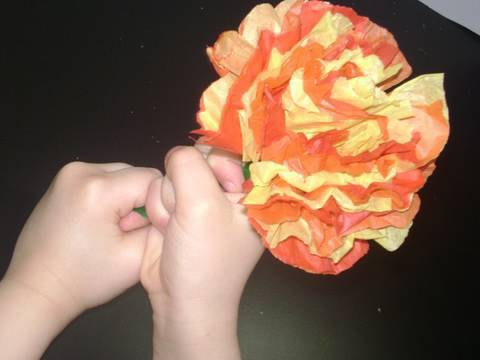 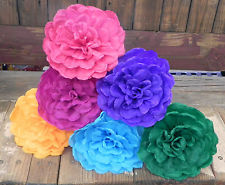 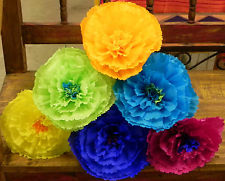 [Speaker Notes: Bryan]
Main Lesson Objectives
Identify the common structures of a plant
Understand how these common plant elements function
Describe how the flower was colored through capillary action
Design a root system that uses wicking/capillary action to dye a paper flower.
[Speaker Notes: Bryan]
Indiana Standards
Primary
Life Sciences  3.3.1 
Identify the common structures of a plant including its roots, stems, leaves, and flowers
[Speaker Notes: Evan]
Planned outdoor event at high school has to be relocated inside
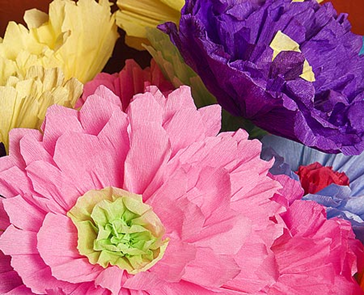 [Speaker Notes: Tahira]
Bio-InspiredLooking to Nature for Design Ideas
Mercedes / Box Fish
Velcro
Razor Clam Digger
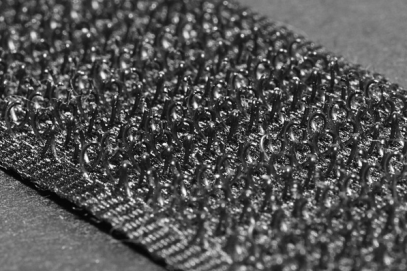 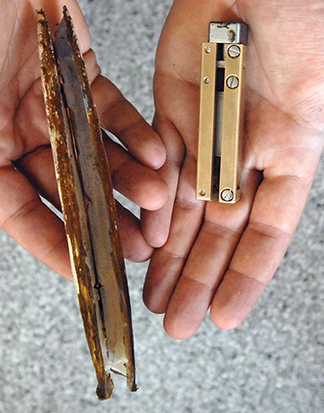 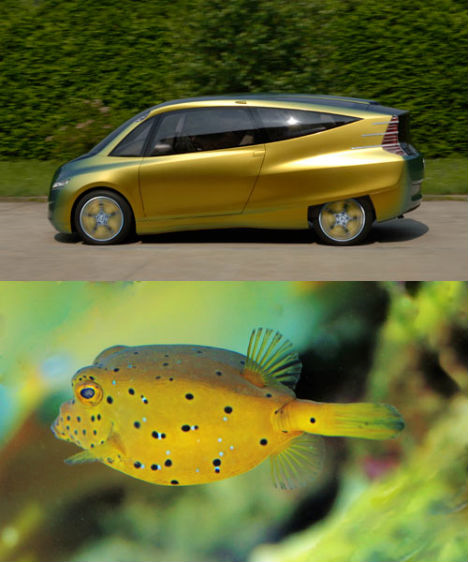 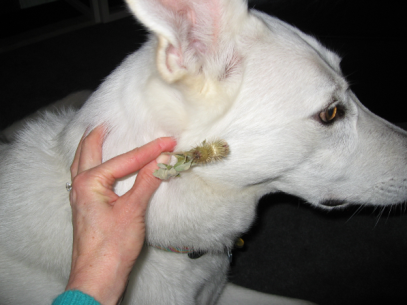 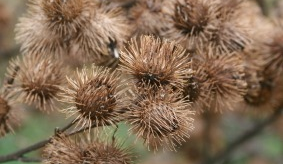 [Speaker Notes: Tahira]
A Plant’s Root System
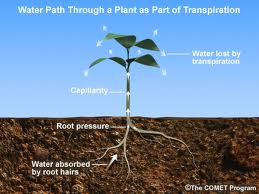 [Speaker Notes: Kari]
Problem: Design a dyed flower similar to real flower
Setting: Special event
Goal: The goal is to have a better understanding of common structures of a plant including its roots, stems, and flowers
Who is the client:  Student council members needing flowers for their event
End-User:  The local community/those who will enjoy the flowers
What is the design:  A bio inspired paper flower 
Criteria: Flower must be colored by water absorption of dye through various strings and yarn andmust have a stem
Constraints: Material provided, minimal time (must be ready for use within 2 days)
[Speaker Notes: Nancy]
Tie Dye a Real Flower
Did the flower change colors? 
Where did the color come from? 
How was the colored water transferred from the cup the ends of the flower.
[Speaker Notes: Bryan and Alyssa]
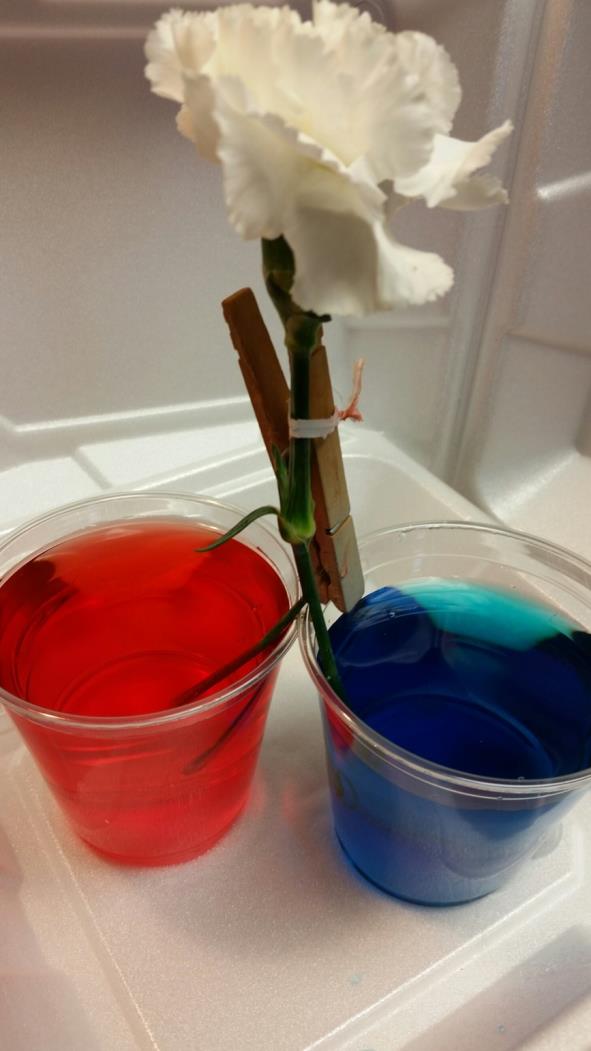 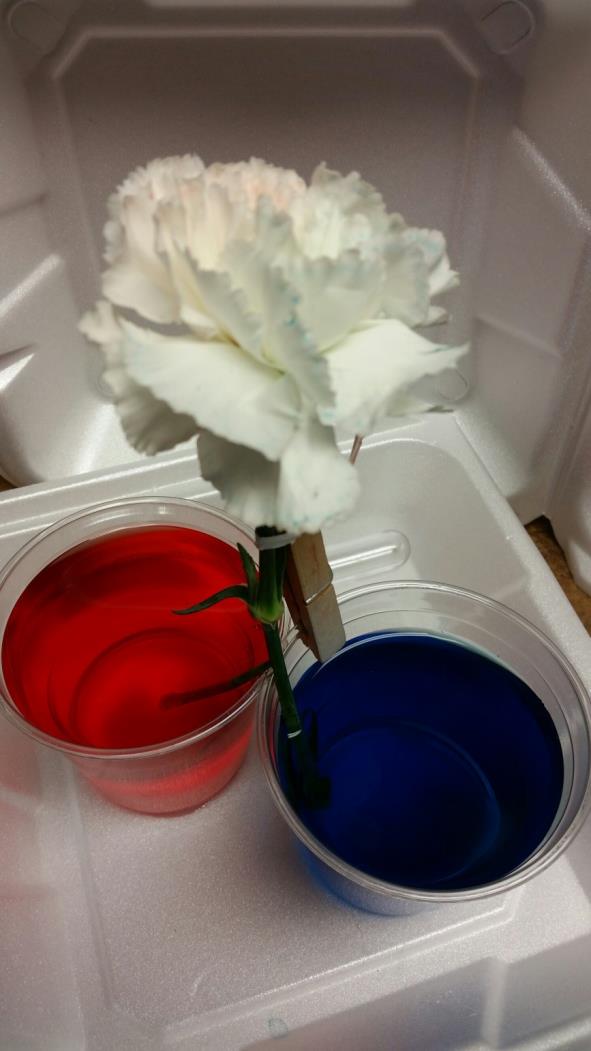 Material for flower
Liquid eye dropper test
[Speaker Notes: Nancy]
Discussion on what would make a good root system
[Speaker Notes: Nancy]
Choose Best Yarn for Task (Root System)
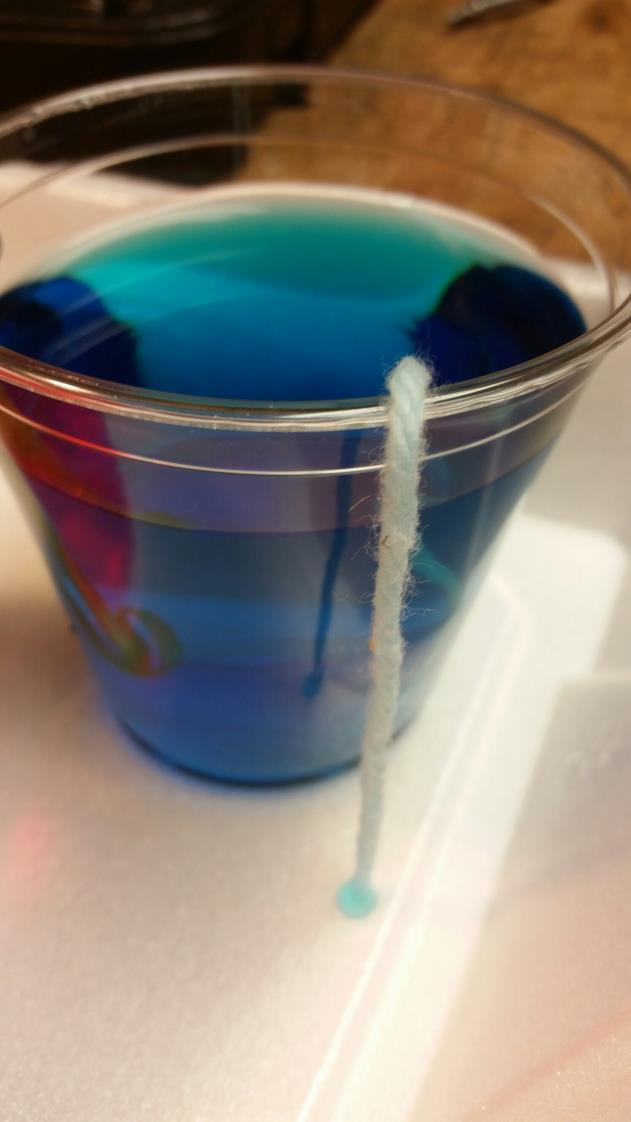 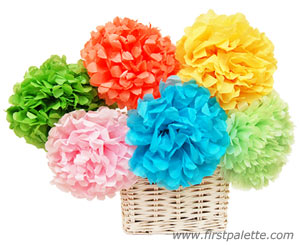 http://www.firstpalette.com/Craft_themes/Nature/mexicantissuepaperflowers/mexicantissuepaperflowers.html
[Speaker Notes: Bryan]
Design Task
Design a paper flower with a stem
The flower is to have a “Tie Dyed” look like the natural flower
[Speaker Notes: Alyssa]
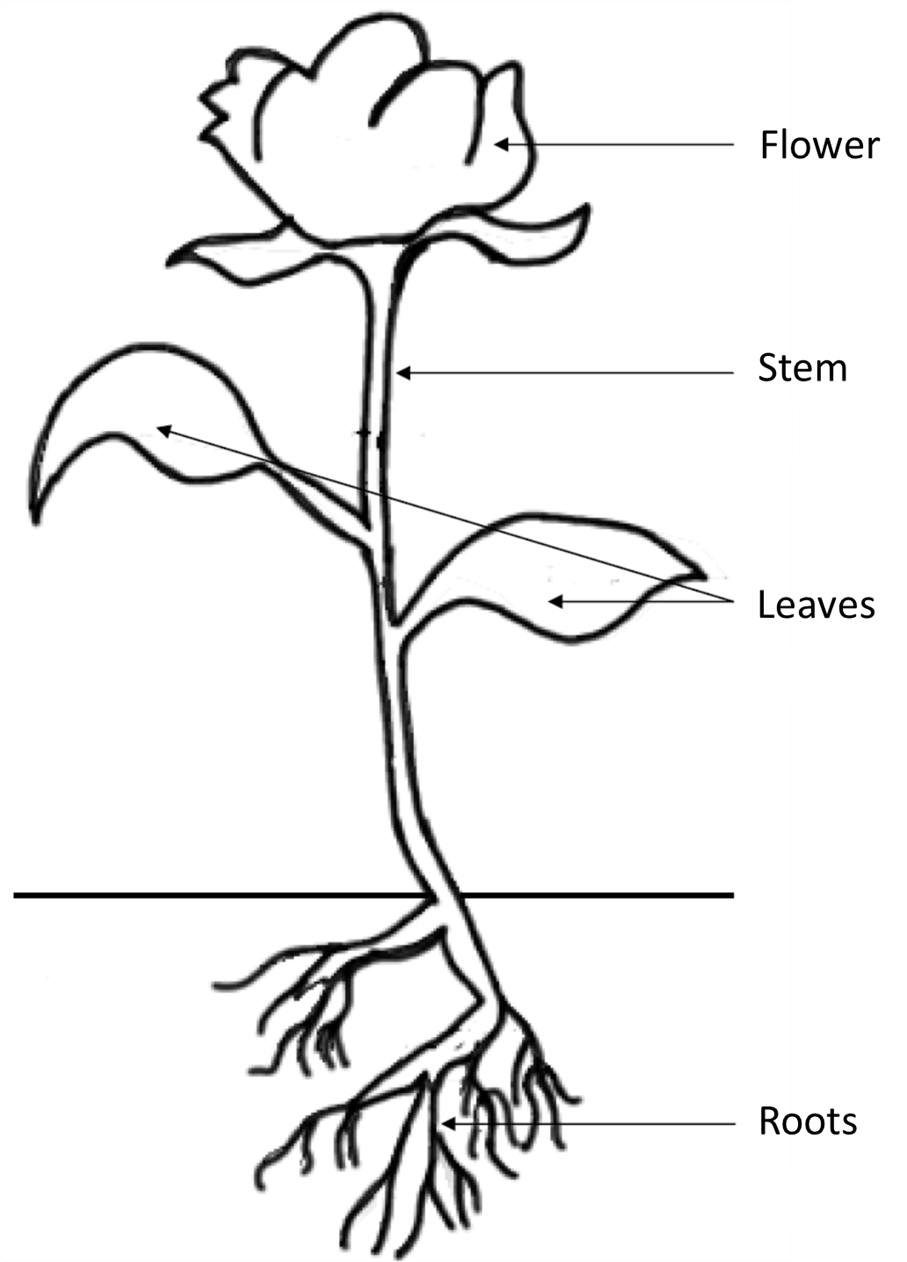 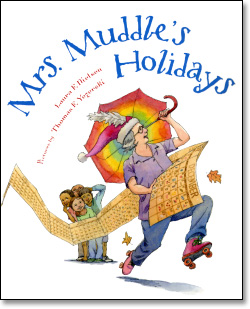 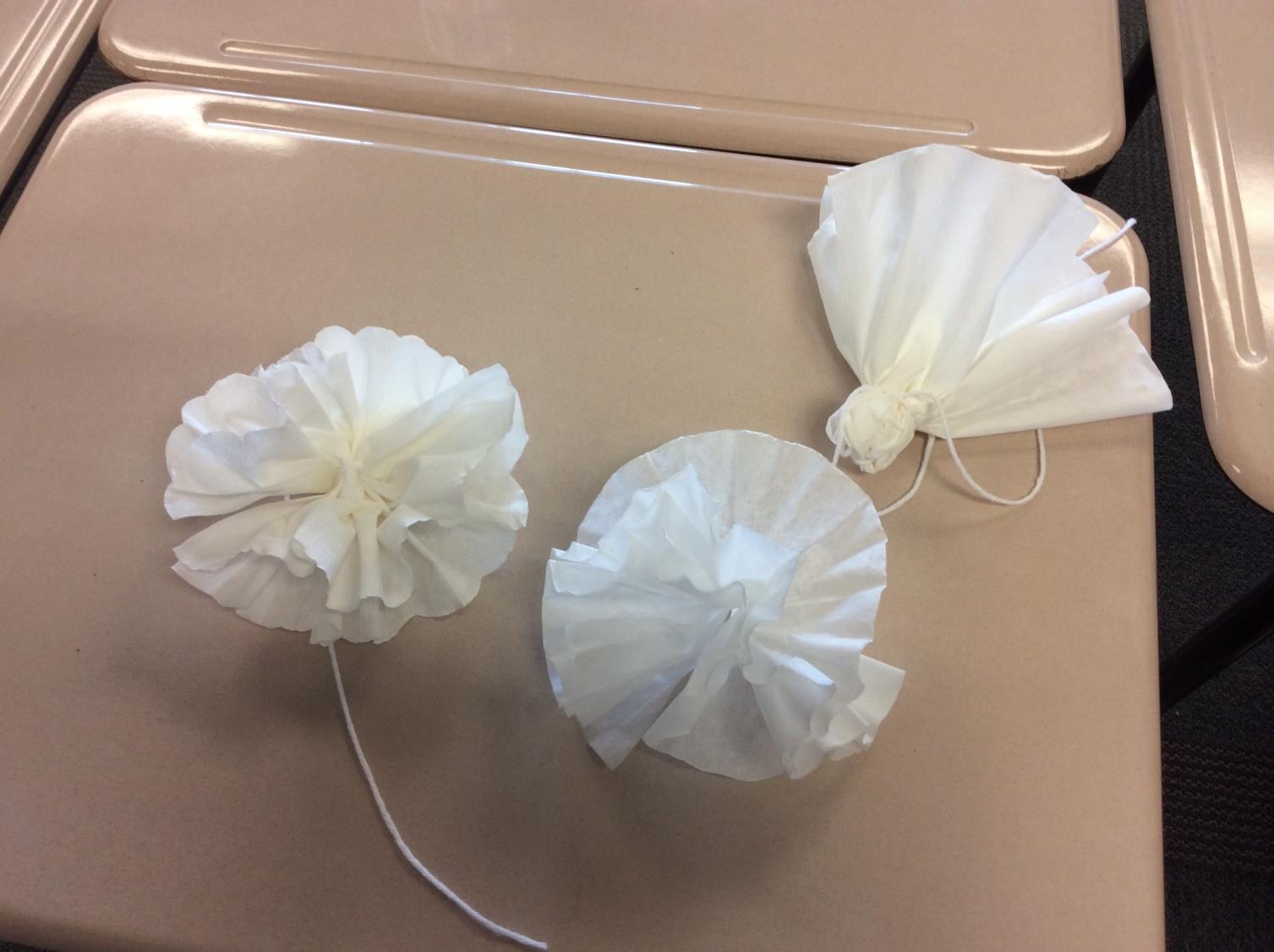 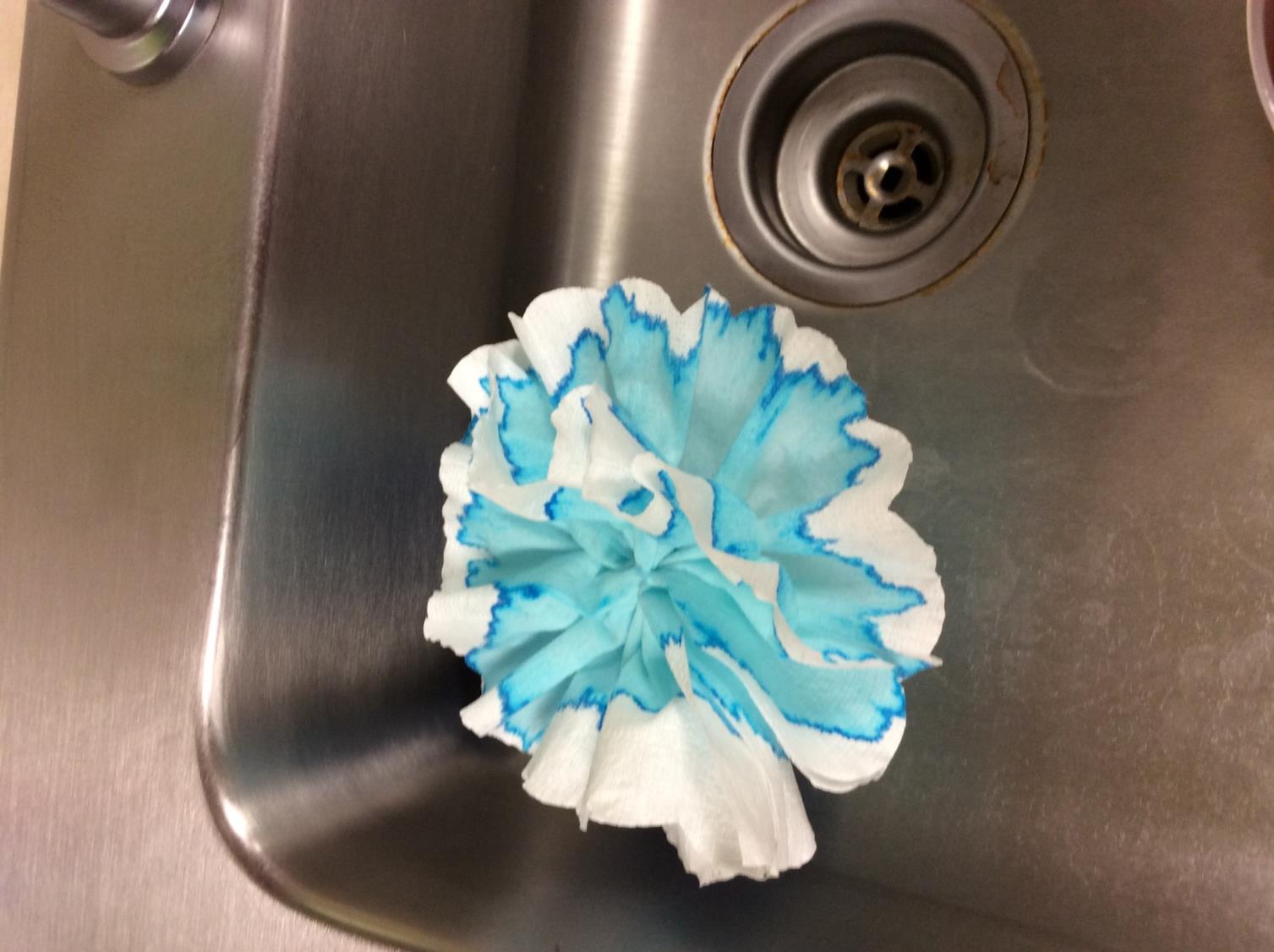 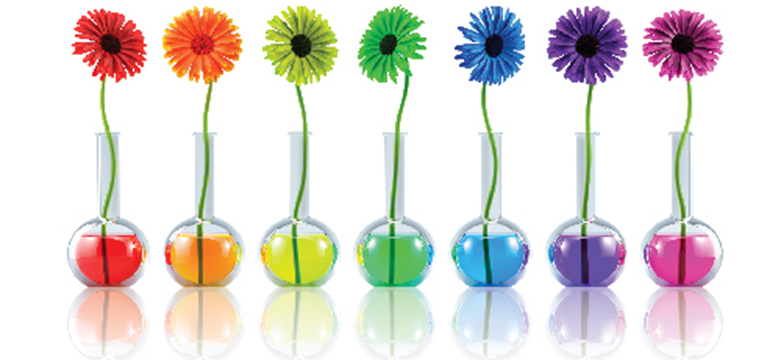 http://www.orlandofamilymagazine.com/wp-content/uploads/2014/03/flowers.jpg